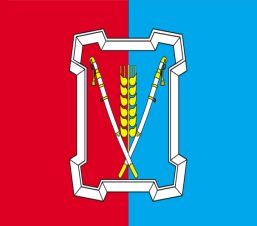 Решение № 180 от 10 января 2020 г.
«О внесении изменений в решение совета Курского муниципального района Ставропольского края 
от 05 декабря 2019 г. № 170 «О бюджете Курского муниципального района Ставропольского края на 2020 год и плановый период 2021 и 2022 годов»
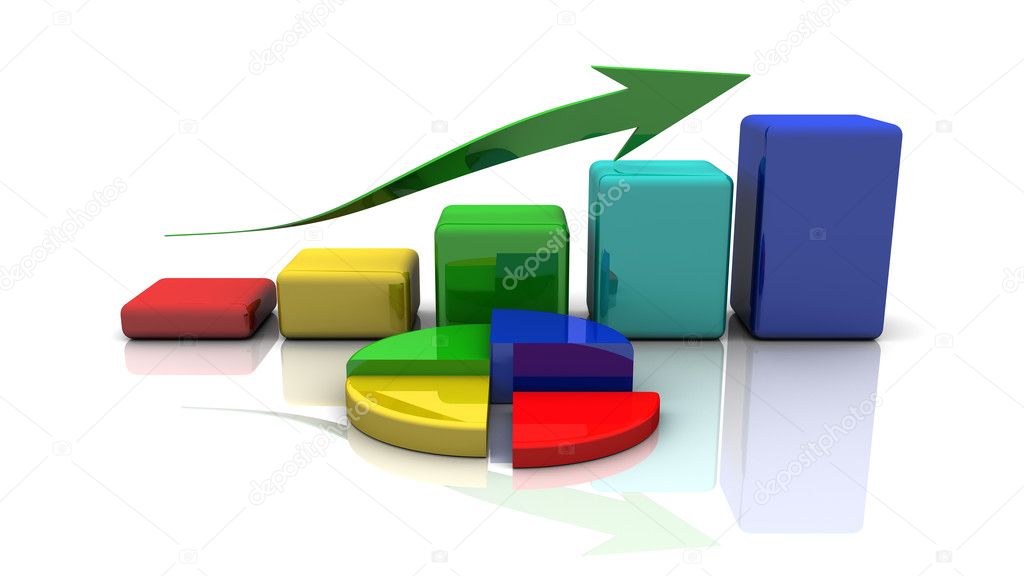 1. На основании протокола совещания по вопросу реализации мероприятий государственной программы Российской Федерации «Комплексное развитие сельских территорий» от 24 декабря 2019г. и соглашения № 25 от 28 декабря 2019 г. министерством сельского хозяйства Ставропольского края и администрацией Курского муниципального района Ставропольского края о предоставлении из бюджета Ставропольского края бюджету Курского муниципального района Ставропольского края субсидии на выполнение инженерных изысканий, подготовку проектной документации, проведение государственной экспертизы проектной документации, результатов инженерных изысканий и достоверности определения сметной стоимости для строительства, реконструкции, модернизации и капитального ремонта объектов социальной и инженерной инфраструктуры собственности муниципальных образований Ставропольского края, расположенных в сельской местности,
увеличены бюджетные ассигнования на следующие мероприятия:
выполнение инженерных изысканий, подготовка проектной документации, проведение государственной экспертизы проектной документации, результатов инженерных изысканий и достоверности определения сметной стоимости для строительства, реконструкции, модернизации и капитального ремонта объектов социальной и инженерной инфраструктуры собственности муниципальных образований Ставропольского края, расположенных в сельской местности – 12 676,30 тыс. рублей.
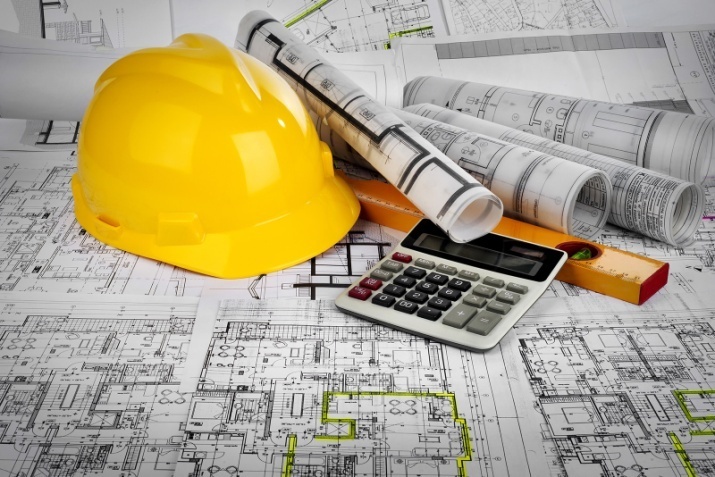 2. Учтены возвраты субсидий прошлых лет, в связи, с чем: 
доходная часть бюджета не изменилась; 
расходная часть увеличилась - на 12 676,30 тыс. рублей; 
источники финансирования бюджета увеличились на 12 676,30 тыс. рублей, за счет направления неиспользованных в 2019 году остатков субсидий на выполнение инженерных изысканий, подготовку проектной документации, проведение государственной экспертизы проектной документации, результатов инженерных изысканий и достоверности определения сметной стоимости для строительства, реконструкции, модернизации и капитального ремонта объектов социальной и инженерной инфраструктуры собственности муниципальных образований Ставропольского края, расположенных в сельской местности.
ОСНОВНЫЕ ХАРАКТЕРИСТИКИ БЮДЖЕТА:
с учетом 
 принятых изменений
первоначальный бюджет
отклонение
1 486 742,07
тыс. руб.
0,00  тыс. руб.
1 486 742,07
тыс. руб.
Доходная часть бюджета
1 486 742,07
тыс. руб.
+ 12 676,30 тыс. руб.
1 499 418,37
тыс. руб.
Расходная часть бюджета
Источники финансирования дефицита бюджета
0,00          тыс. руб.
+ 12 676,30 
тыс. руб.
12 676,30 тыс. руб.